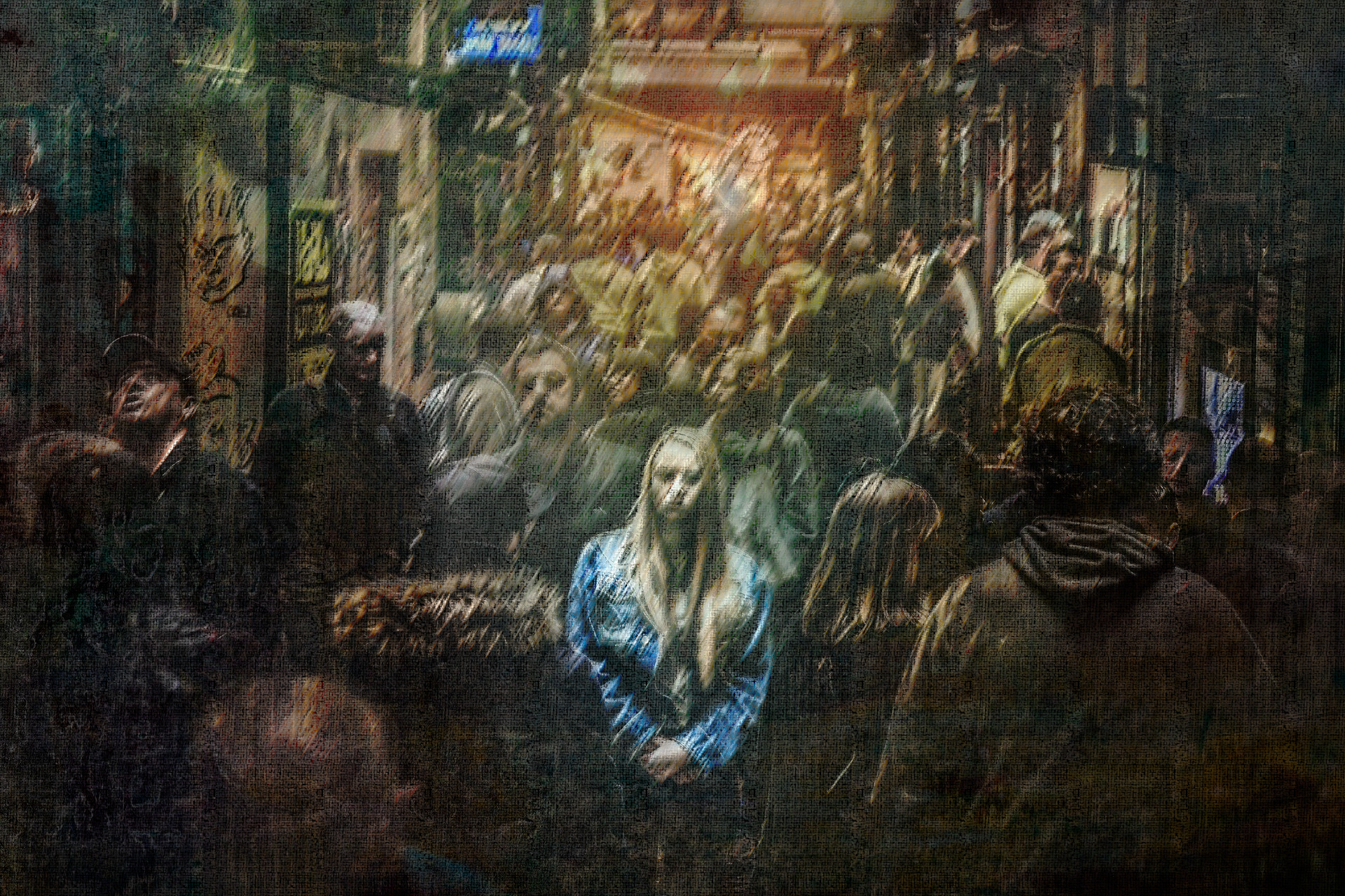 AN URGENT MESSAGE
ON EVANGELISM
MATTHEW 28:18-20
He wants all to be saved!(2 Pet. 3:9)
This is the church’s responsibility!(Eph. 3:10; 1 Tim. 3:15)
Why should this be our strong desire?
Romans 1:14
1 Corinthians 9:16
1 Timothy 1:12-16
Romans 5:6-8
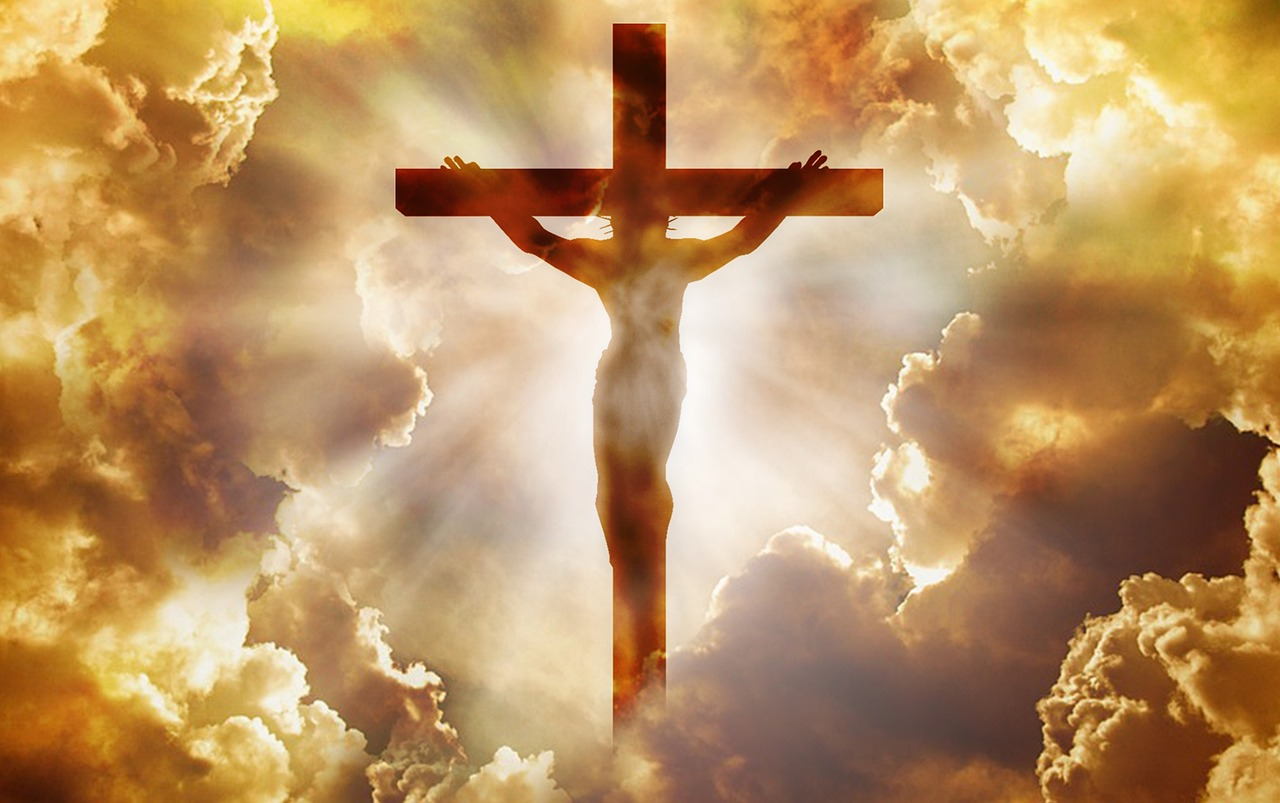 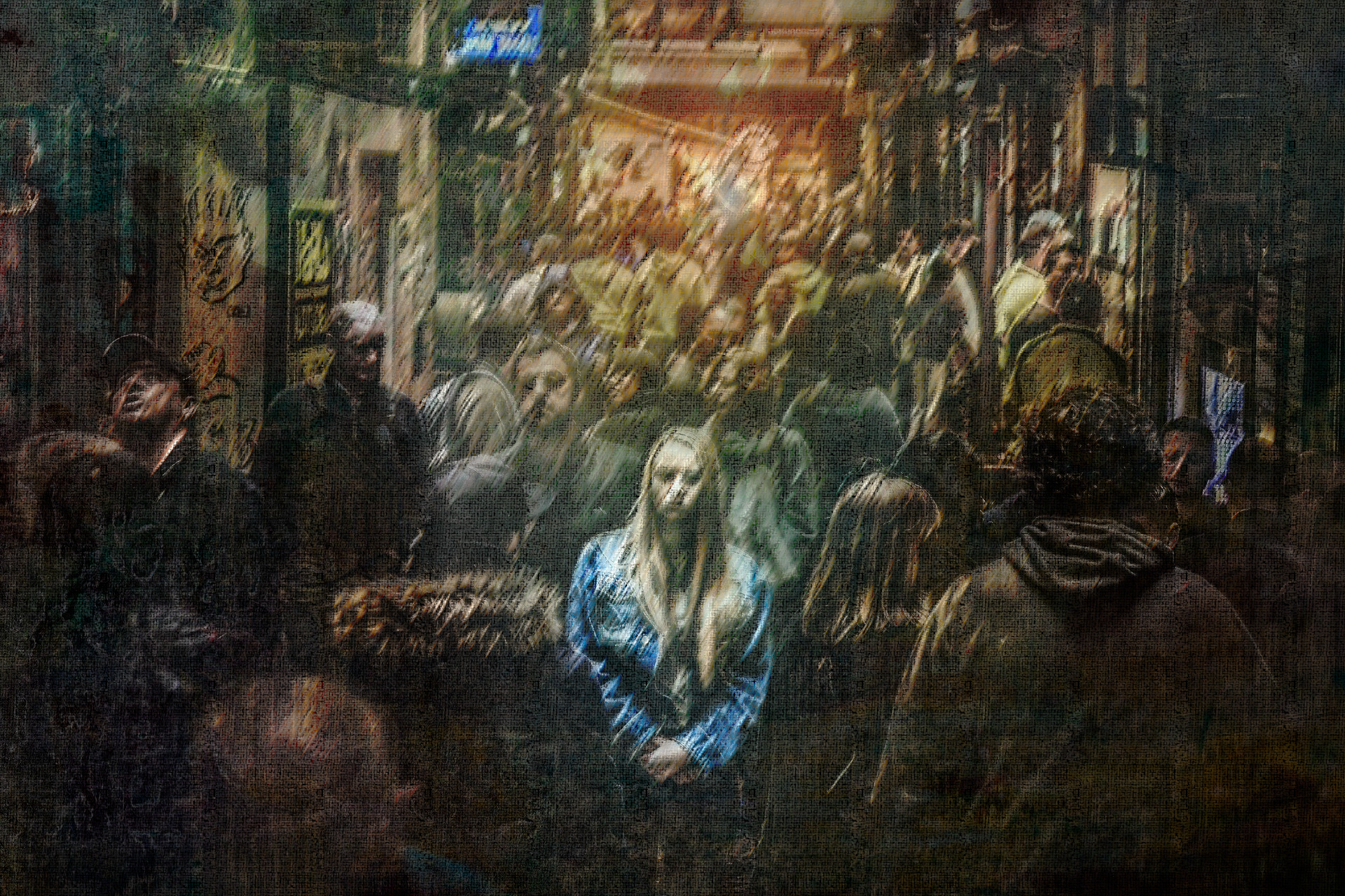 GOD'S DESIRE!IS IT OURS?
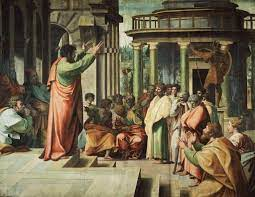 1st Century Evangelism
(ACTS)
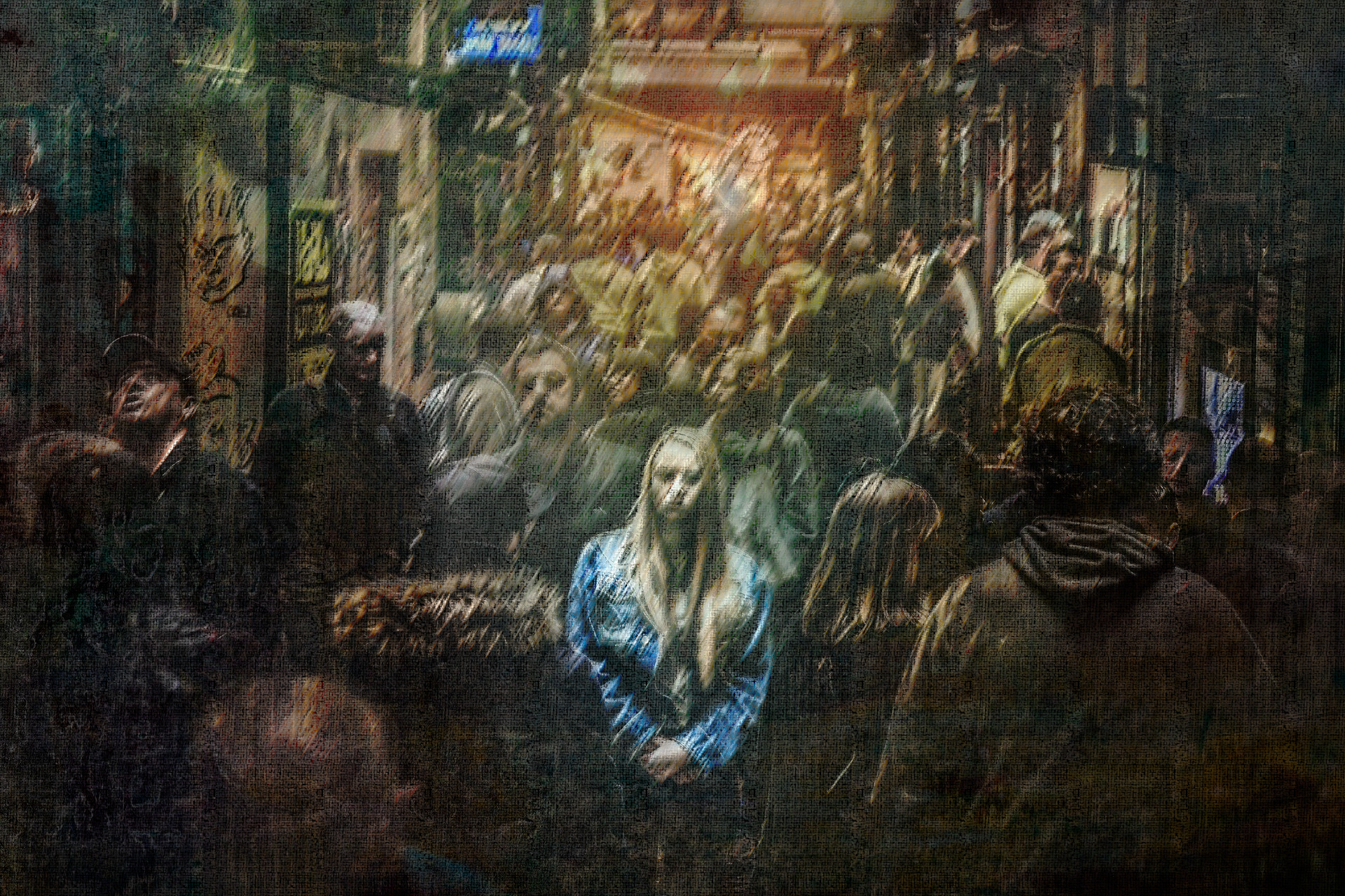 (2:41, 47) 3000 souls
(4:4) 5000 souls
(5:14) “multitudes”
(5:28, 42; 8:4) all Jerusalem
(11:19-24) “a large number”
Completed in 35 years!
Acts 1:8 but you will receive power when the Holy Spirit has come upon you; and you shall be My witnesses both in Jerusalem, and in all Judea and Samaria, and even to the remotest part of the earth.”
DOING THE JOBTHE CHURCH
MATTHEW 28:18-20
WHEN:“to the end of the age”Never-ending
WHERE:“all nations” Every Contact
HOW:“all that I commanded”The Gospel (Best & Only Method)
WHY:How could we not?
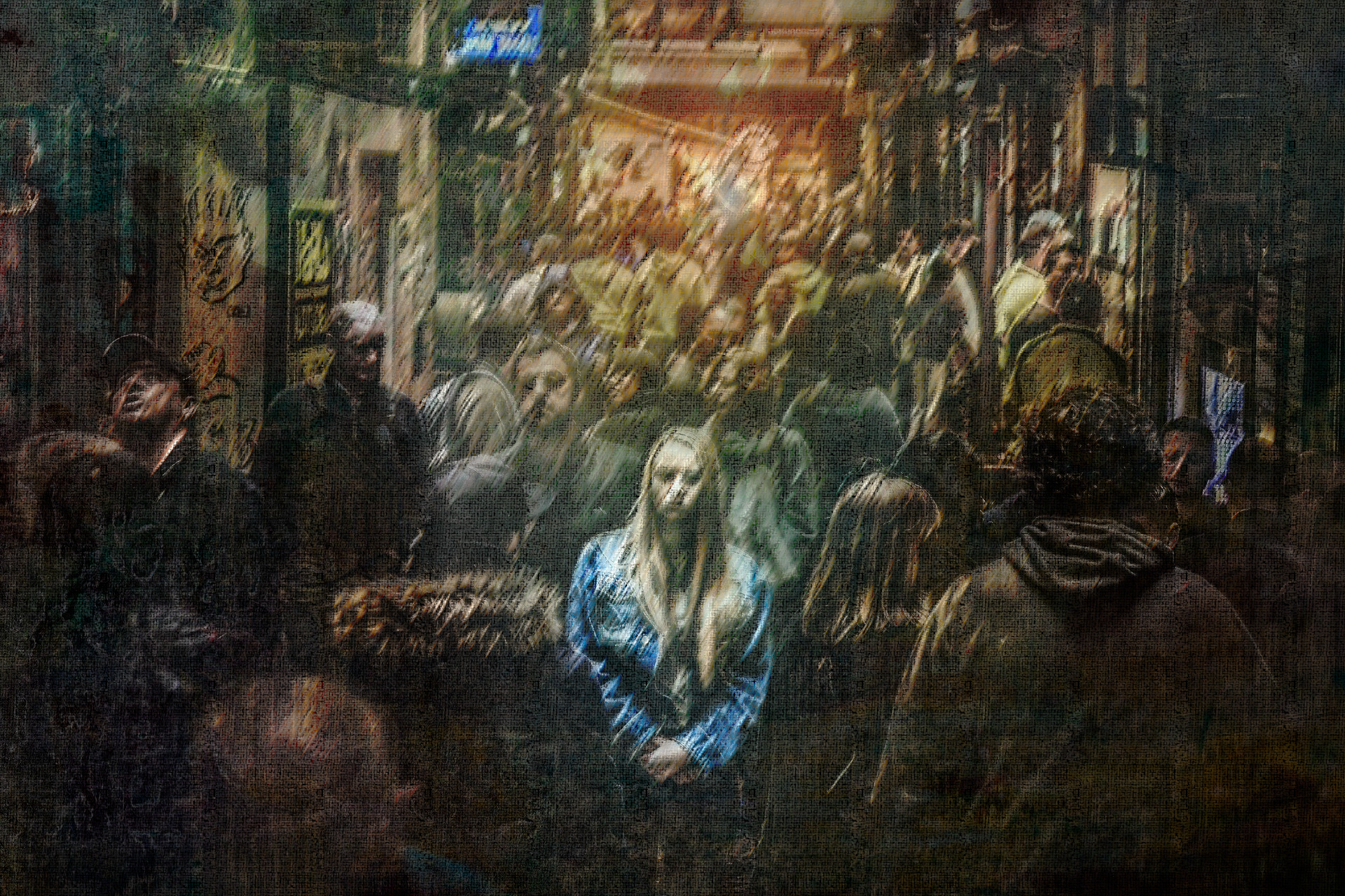 The Great Commission1st Century to 21st Century